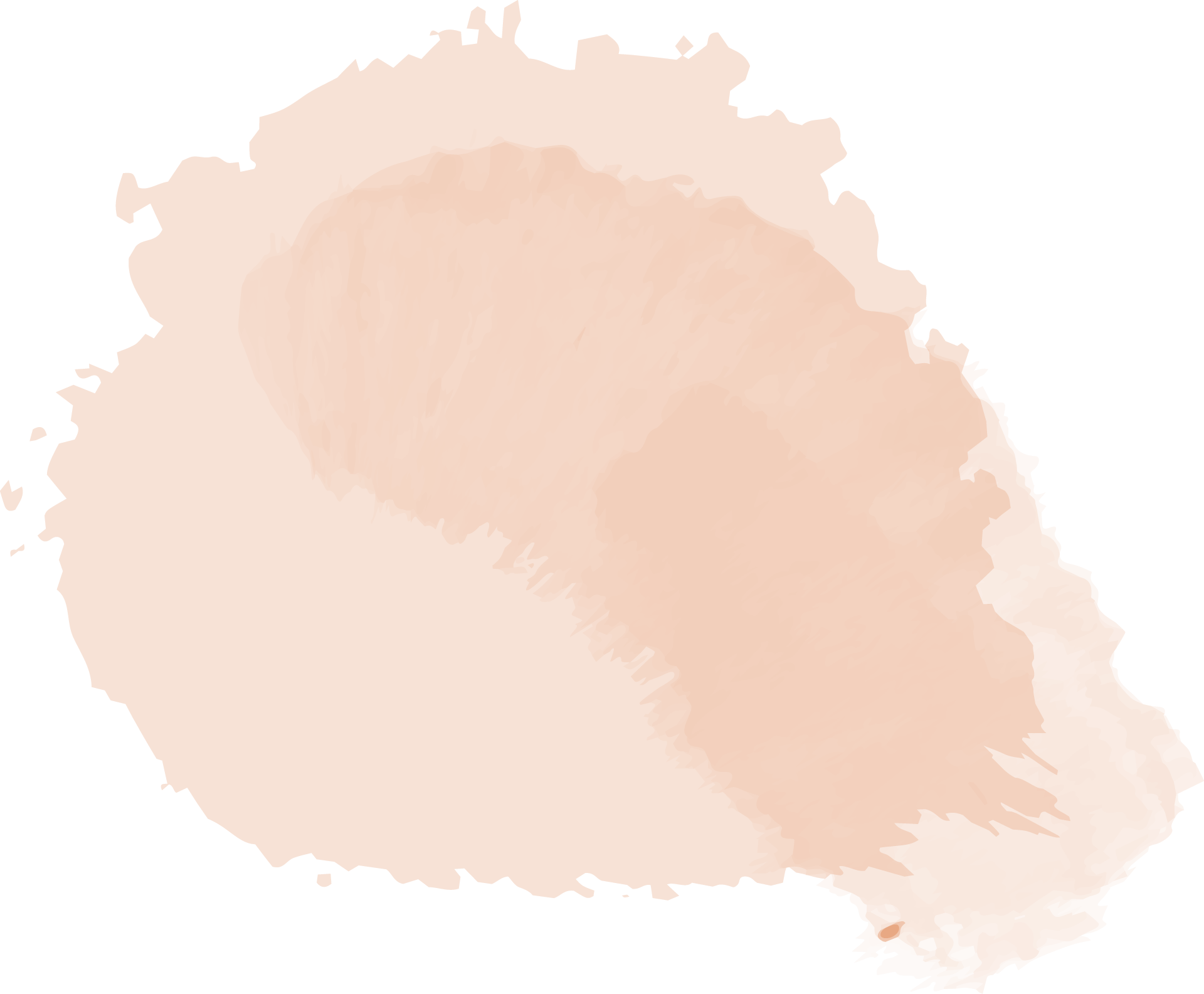 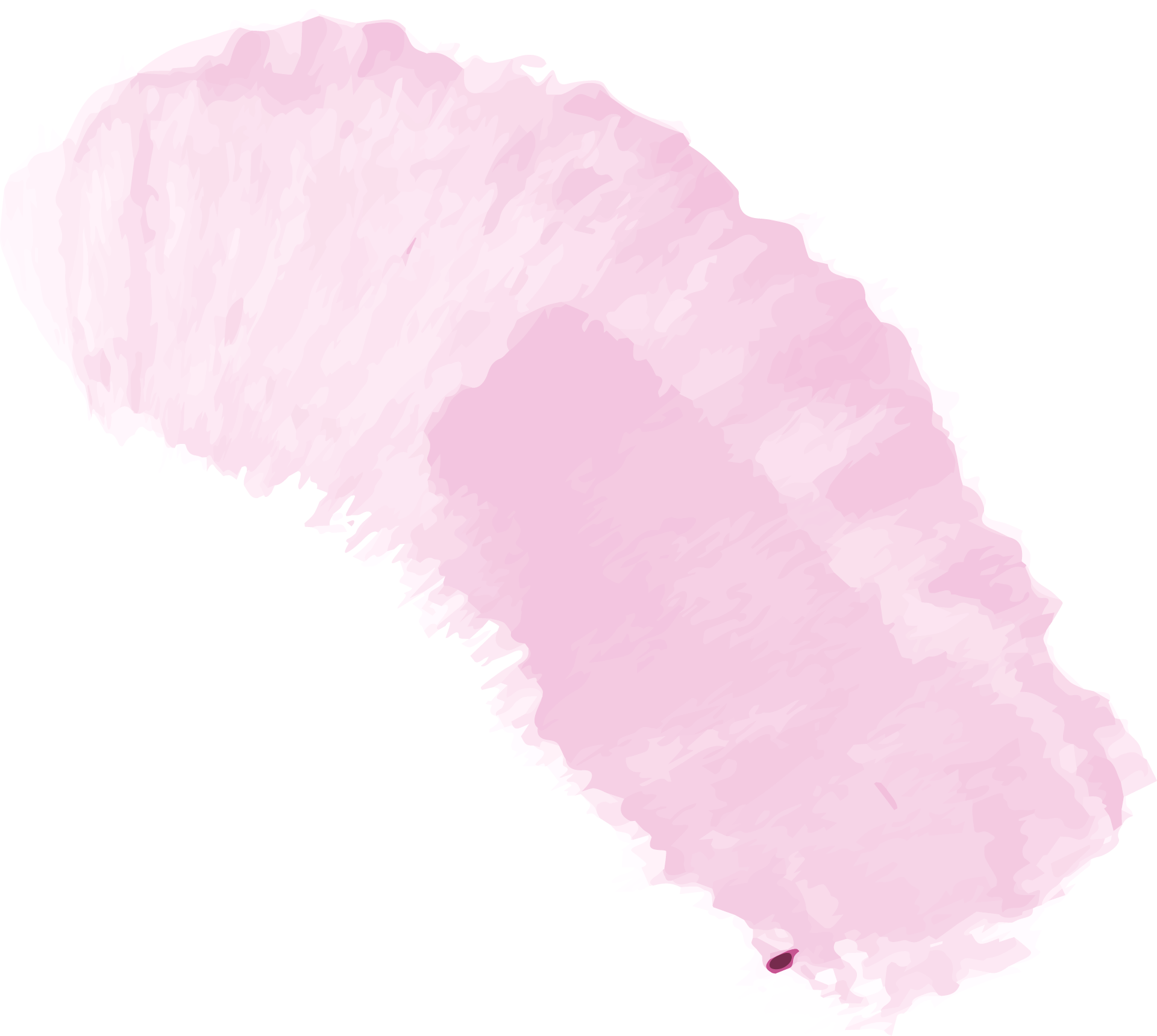 Pancasila Sebagai Sistem Etika
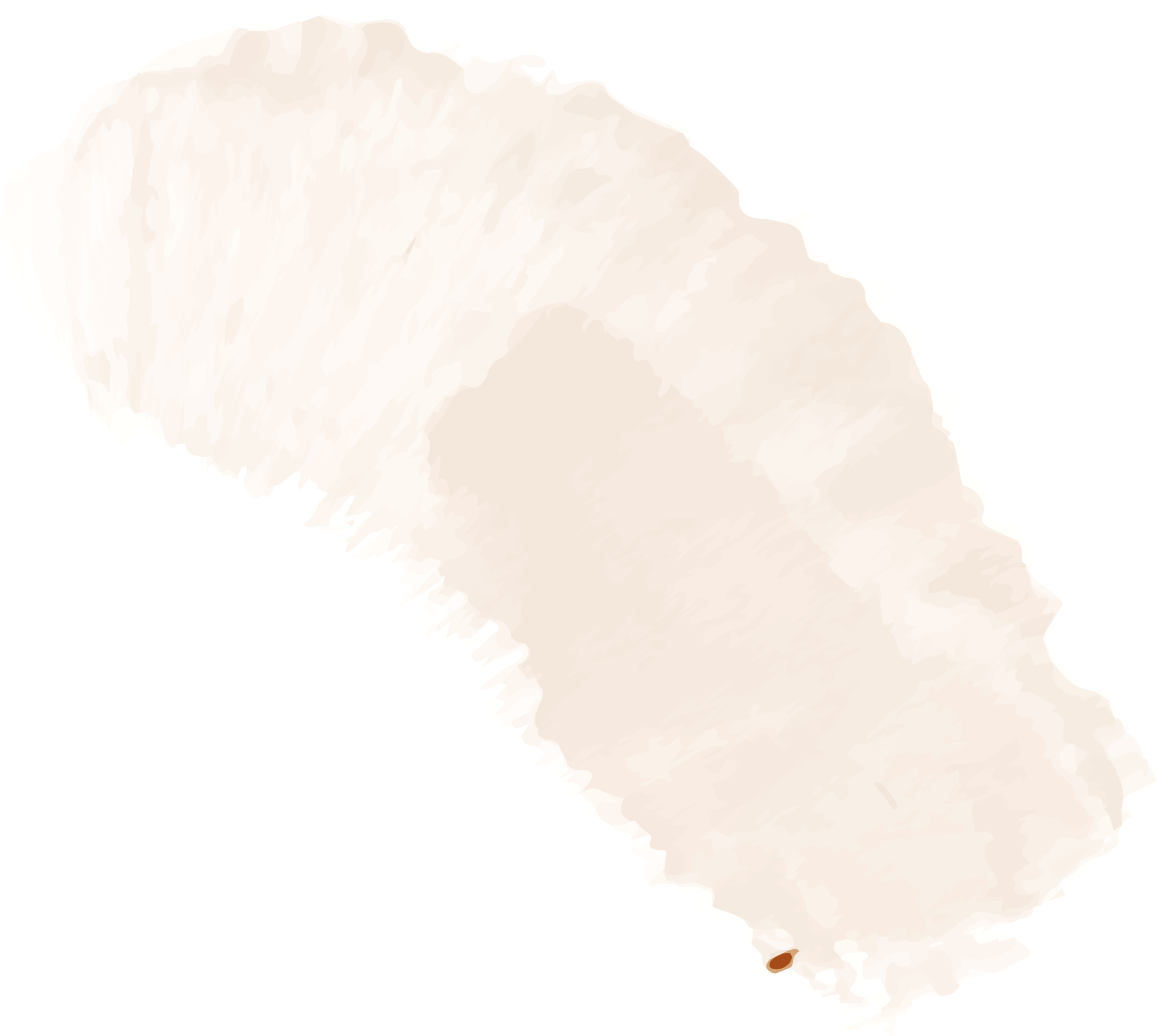 Kelompok 11
Anggota : Muhammad Sandy Syahputra 2207051009
                  Rischo Herlambang 2207051014
Penjelasan Pancasila Sebagai Dasar Etika
Pancasila sebagai Etika merupakan penjabaran dari sila Pancasila (nilai luhur bangsa) untuk mengatur perilaku masyarakat dalam kehidupan. Tujuannya agar tidak ada ketimpangan moral untuk menilai baik dan buruknya nilai-nilai luhur bangsa.
Penjelasan Etika
Secara etimologi “ ETIKA “ berasal dari Bahasa Yunani yaitu ethos yang berarti watak , adat ataupun kesusilaan
Nilai Nilai Etika Pancasila
Sila Pertama
Sila Kedua
Sila Ketiga
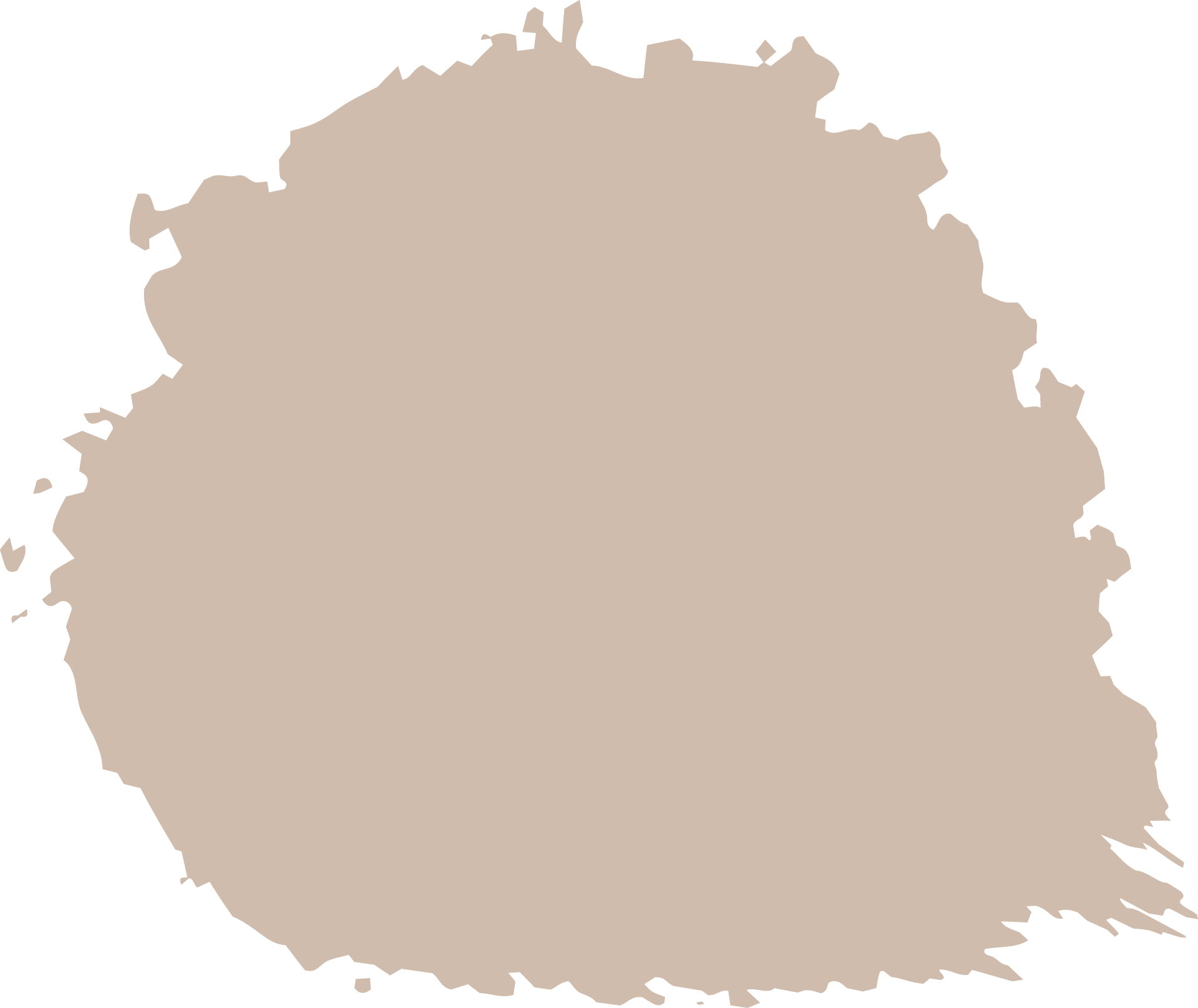 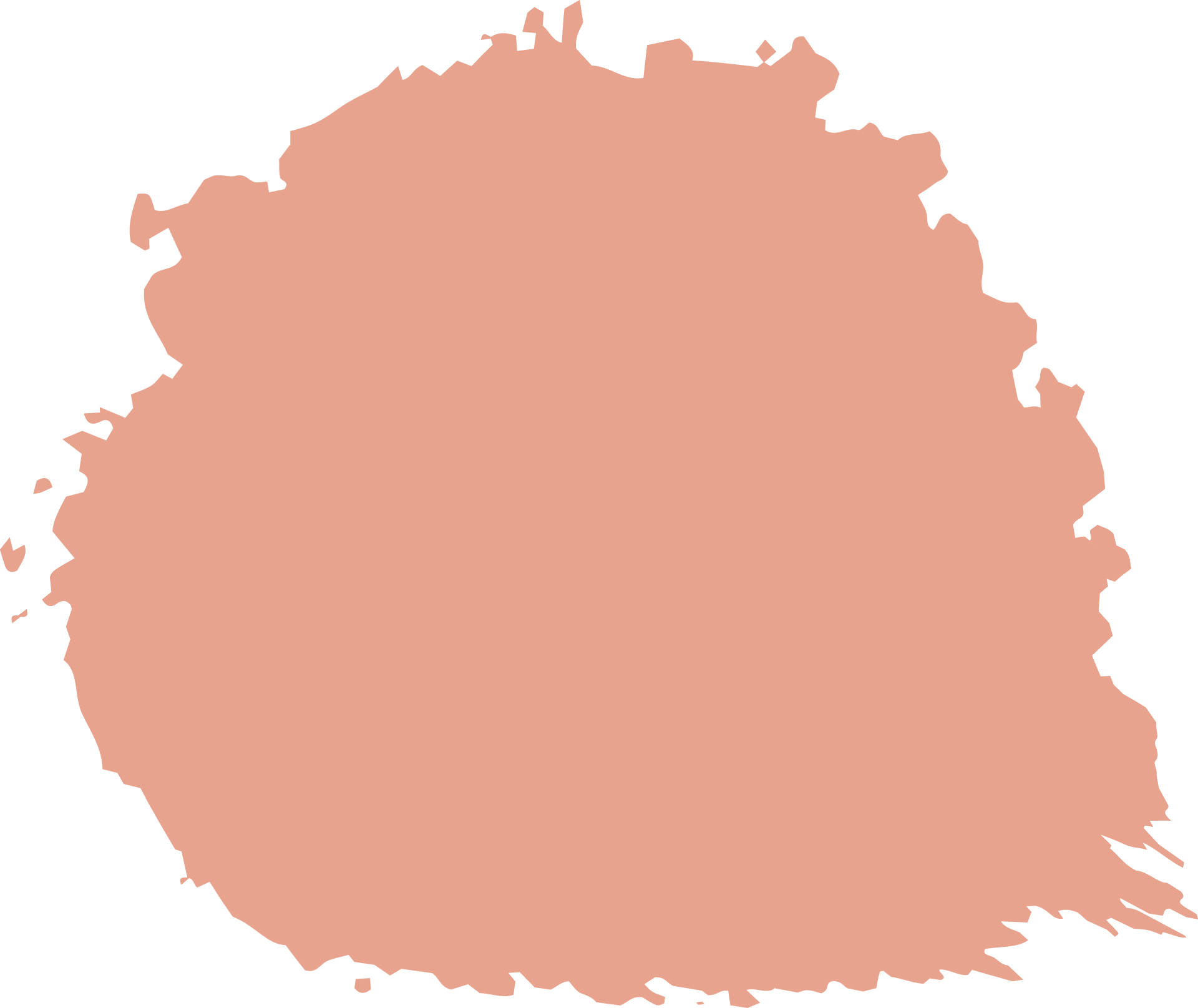 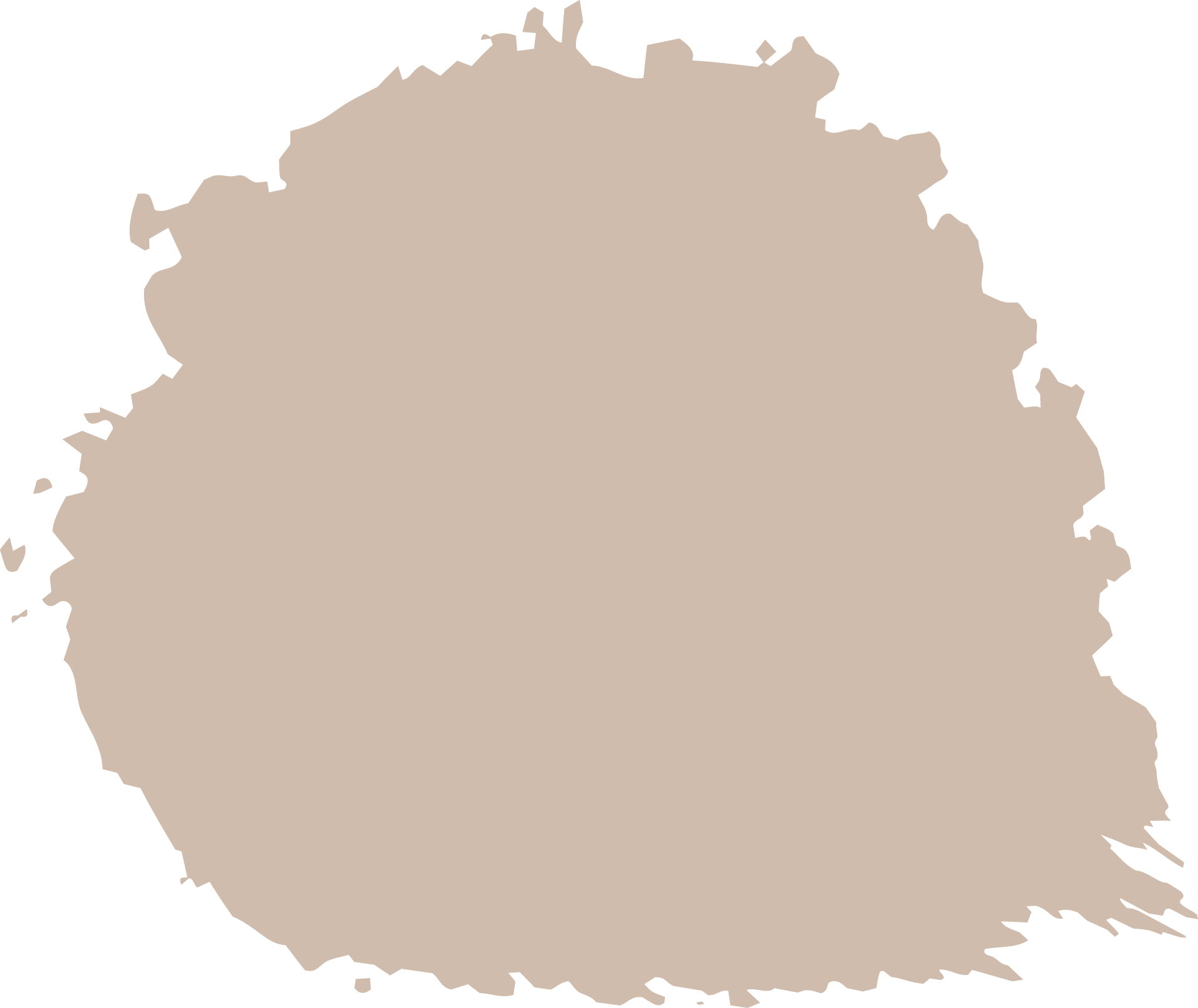 01
02
03
Secara garis besar mengandung makna bahwa Negara melindungi setiap pemeluk agama
. Mengandung makna bahwa setiap warga Negara mendapatkan perlakuan yang sama di mata hukum
Mengandung makna bahwa seluruh penduduk yang mendiami seluruh pulau yang ada di Indonesia ini merupakan saudara
Sila Keempat
Sila kelima
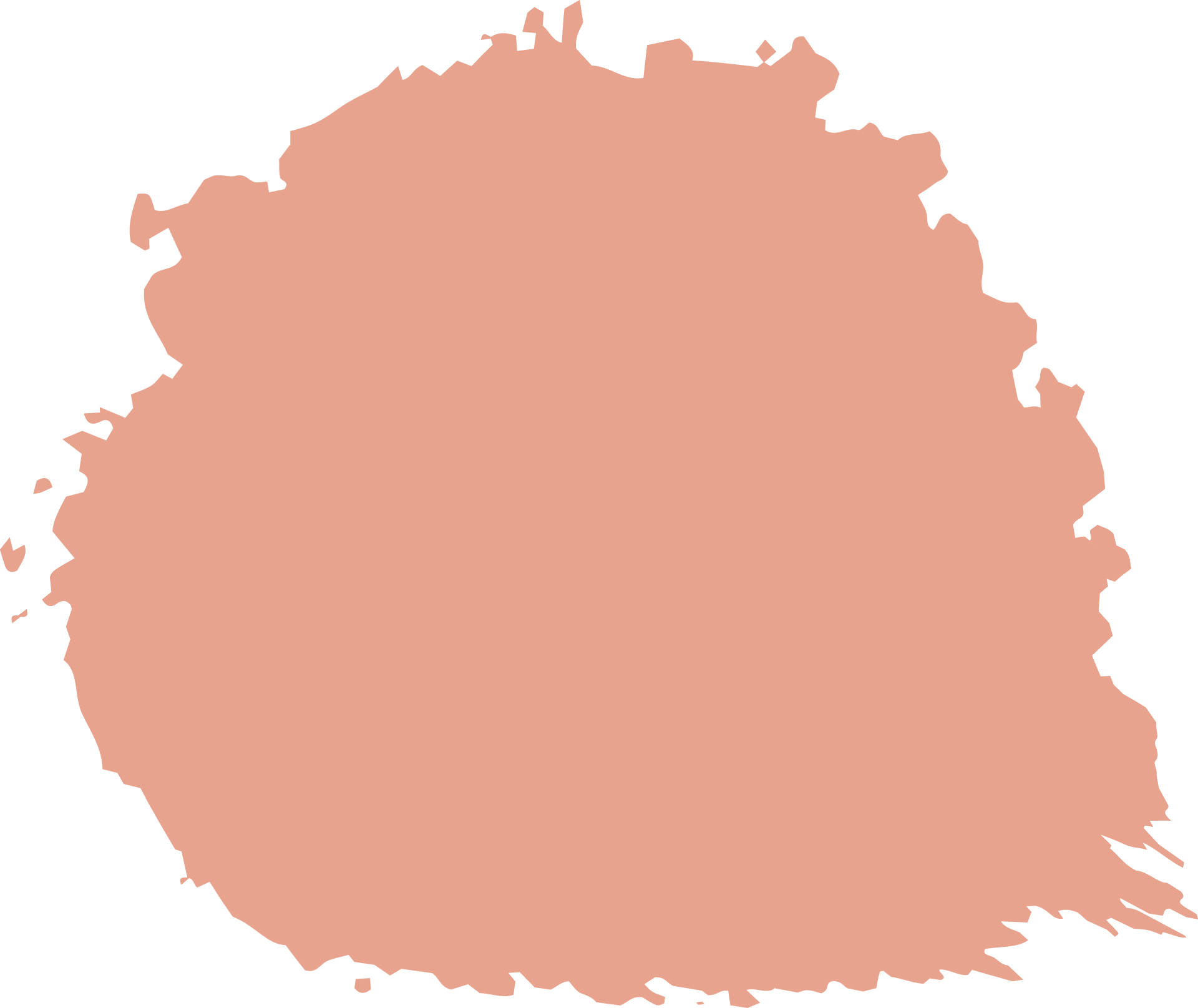 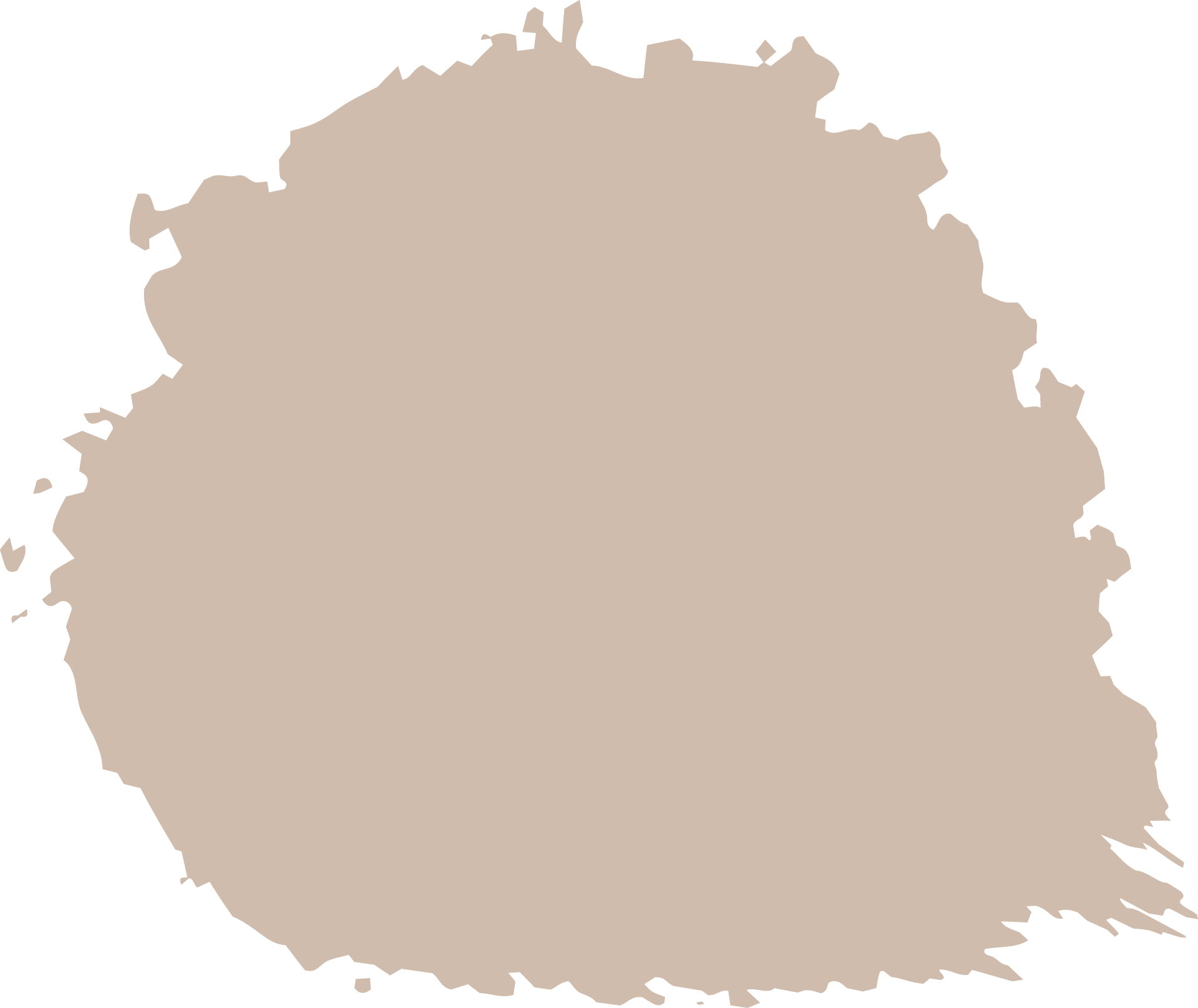 05
04
Mengandung maksud bahwa setiap pengambilan keputusan hendaknya dilakukan dengan jalan musyawarah untuk mufakat
Mengandung maksud bahwa  setiap penduduk Indonesia berhak mendapatkan penghidupan yang layak sesuai dengan amanat UUD 1945 dalam setiap lini kehidupan
PENGERTIAN ETIKA
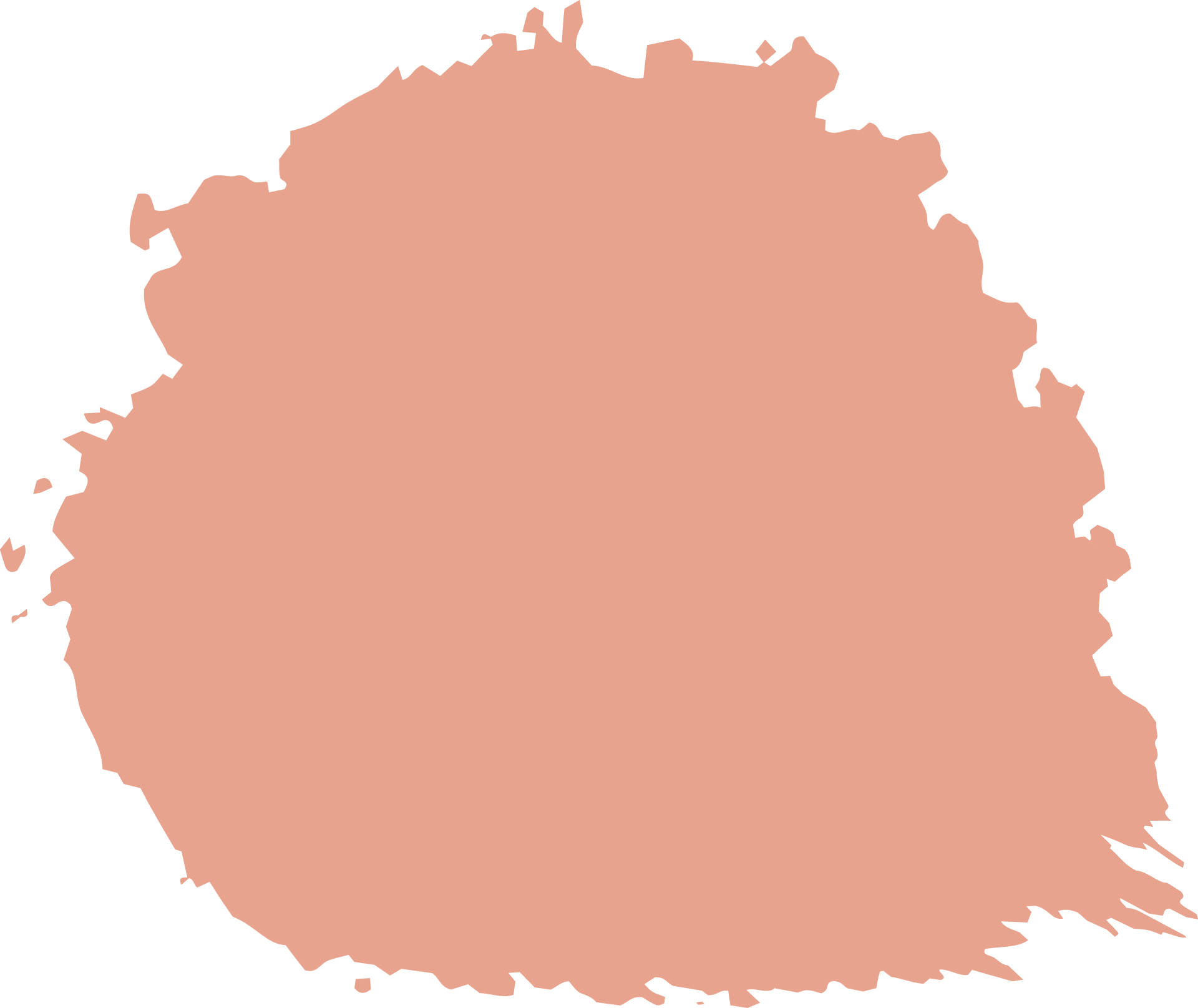 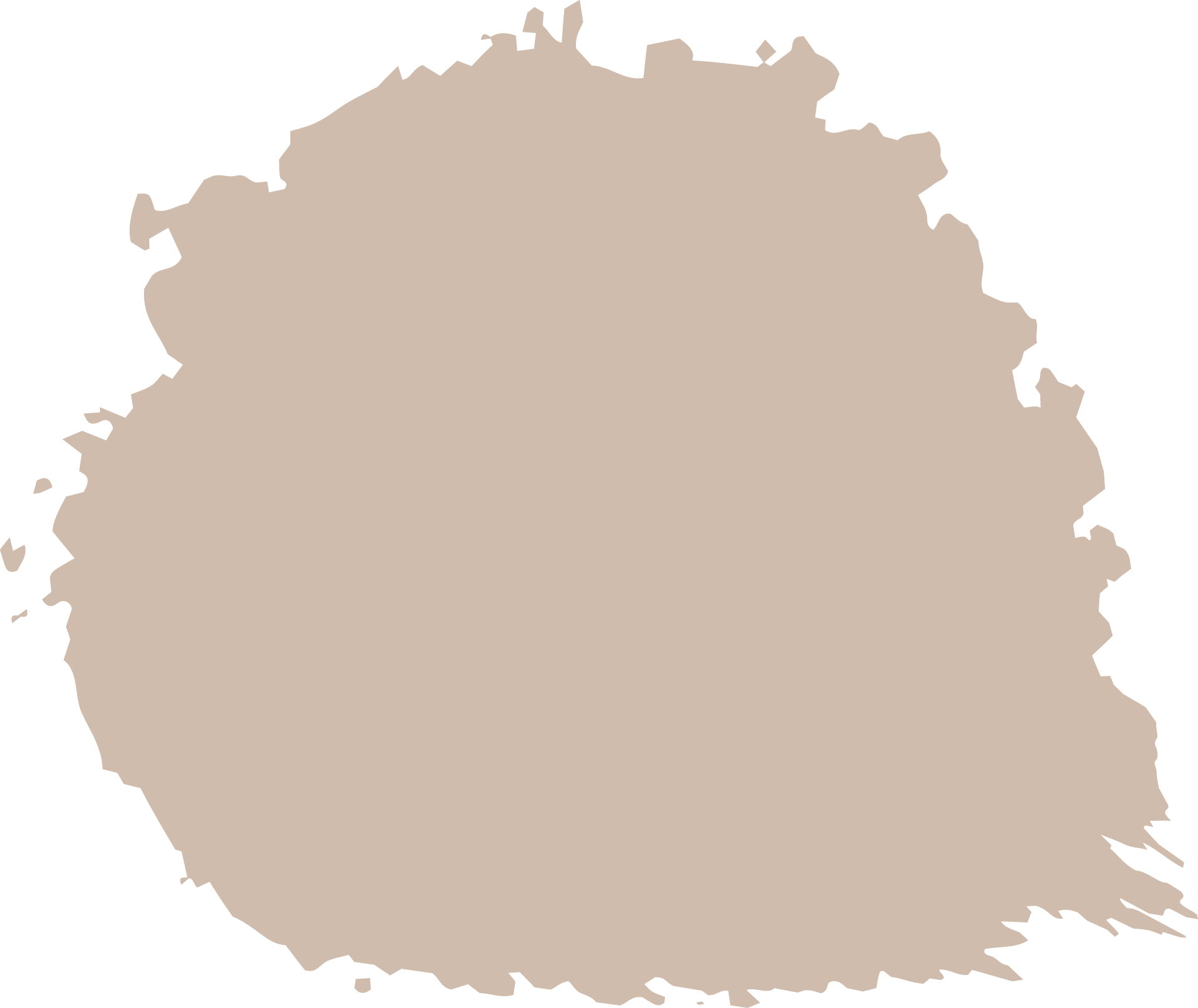 UMUM
KHUSUS
01
02
Mempertanyakan prinsip prinsip yang berlaku bagi setiap Tindakan manusia
Membahas prinsip prinsip tersebut di atas hubungannya dengan berbagai aspek kehidupan manusia , baik sebagai individu (etika individual) maupun makhluk sosial (etika social)
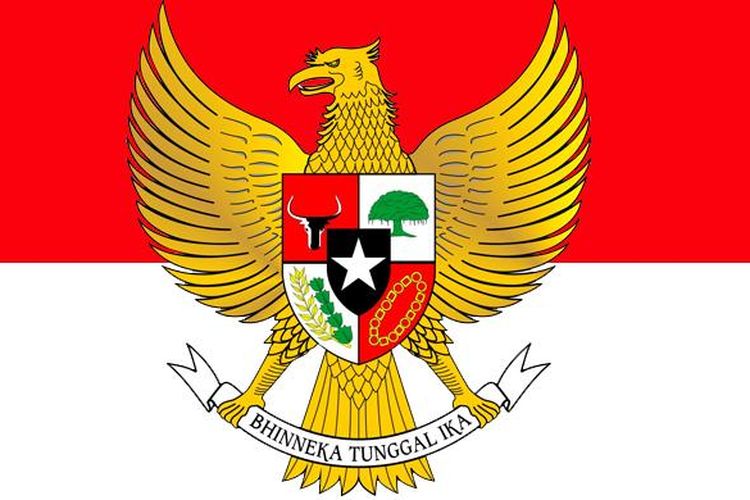 Kesimpulan
Pancasila sebagai sistem filsafat pada hakekatnya adalah suatu nilai, sehingga menjadi sumber segala pembentuk norma, termasuk norma hukum, norma moral, dan norma nasional lainnya.
Pemikiran filosofis tidak secara langsung mengajukan norma sebagai pedoman tindakan atau praktik, melainkan nilai-nilai fundamental.
Etika adalah ilmu yang membahas tentang prinsip-prinsip yang berlaku pada setiap tindakan manusia, membahas masalah-masalah yang berkaitan dengan predikat “moralitas” , “baik” dan “buruk”.
Hubungan sistematis antara nilai, norma, dan moral, yang diwujudkan dalam perilaku kehidupan manusia yang sebenarnya.
THANKS
Adakah pertanyaan?
sandisaputra
+91 620 421 838
yourcompany.com